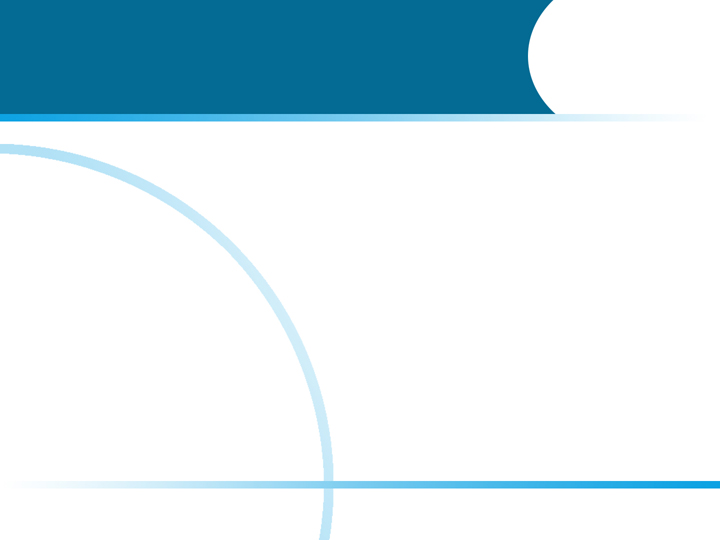 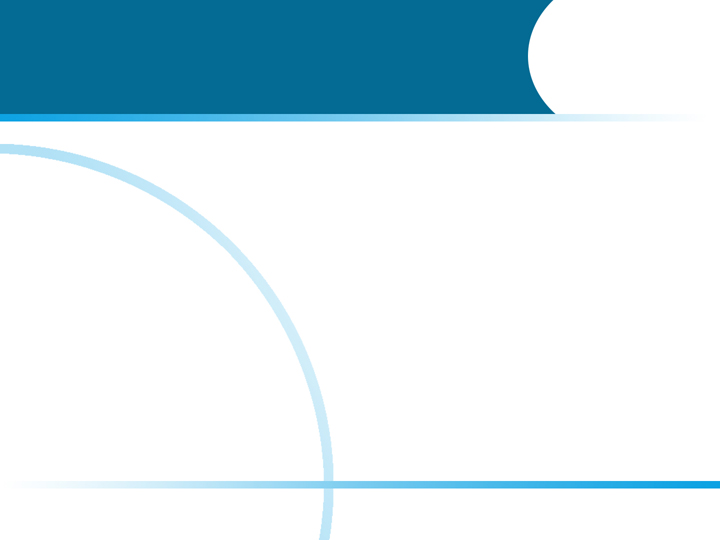 TPL-007-1 Standard Status Update
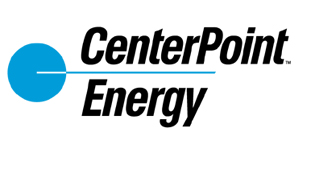 Reliability Standard TPL-007-1Transmission System Planned Performance for Geomagnetic Disturbance Events
September 28, 2016
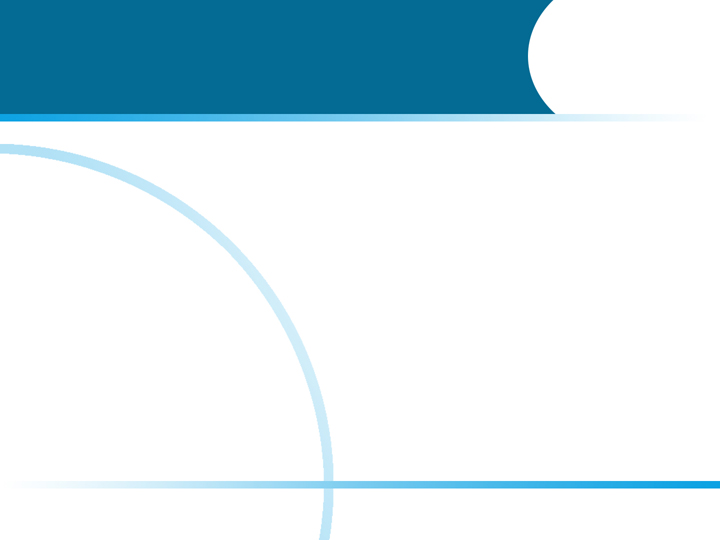 TPL-007-1 Standard Status Update
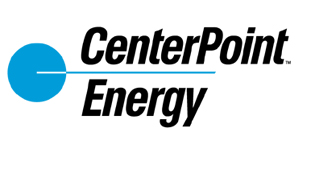 On January 21, 2015, NERC filed a petition seeking  FERC  approval of Proposed Reliability Standard TPL-007-1, Transmission System Planned Performance for Geomagnetic Disturbance Events. 
On February 26, 2015, Foundation for Resilient Societies, Inc. Initiated a Level 2 Appeal which NERC is Processing. 
On May 14, 2015, FERC Issued NOPR Proposing to Approve NERC TPL-007-1 and Directing NERC as Follows. 
Modify the Benchmark GMD Event Definition and Transformer Thermal Impact Study Requirements. 
Require Installation of Monitoring Equipment. 
Establish Specific Deadlines for the Development of Corrective Action Plans and the Completion of Plan Activities. 
On July 27, 2015, NERC provided comments in response to the FERC NOPR.
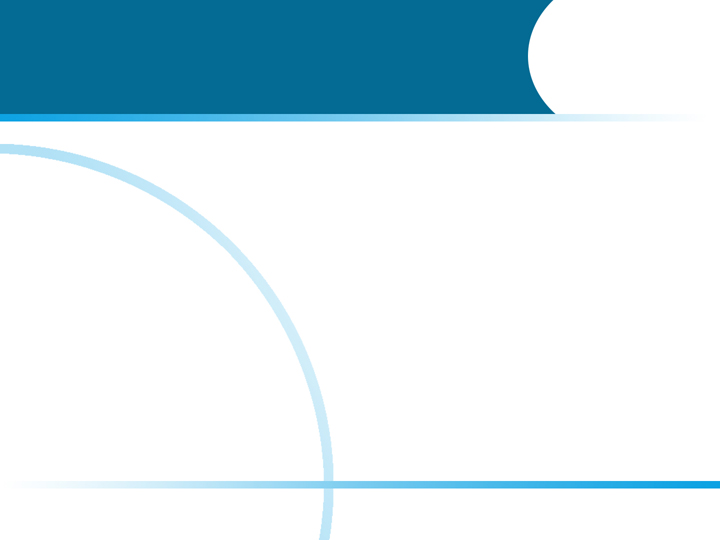 TPL-007-1 Standard Status Update
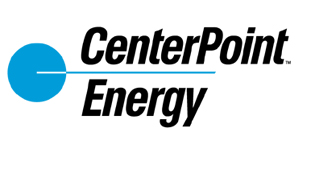 On March 1, 2016, a FERC technical conference was convened to discuss the issues in the NOPR. 
NERC filed supplemental information on August 17, 2015, April 28, 2016 and June 28, 2016. 
On September 22, 2016, FERC issued Order No. 830 approving Reliability Standard TPL-007-1 (Transmission System Planned Performance for Geomagnetic Disturbance Events).  TPL-007-1 establishes requirements for certain registered entities to assess the vulnerability of their transmission systems to GMDs, which occur when the sun ejects charged particles that interact with and cause changes in the earth’s magnetic fields. Applicable entities that do not meet certain performance requirements, based on the results of their vulnerability assessments, must develop a plan to achieve the performance requirements.
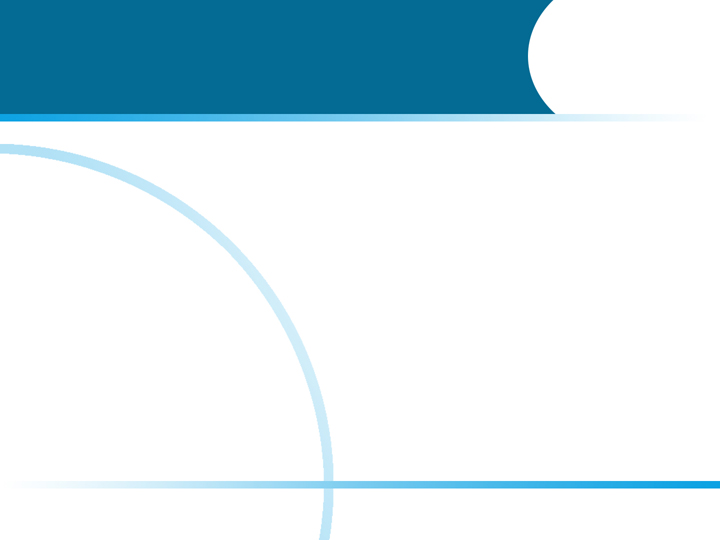 TPL-007-1 Standard Status Update
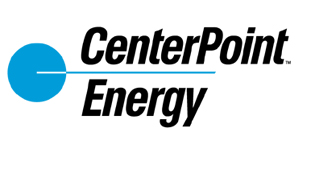 In addition, the Commission directs NERC to develop modifications to Reliability Standard TPL-007-1. 
To modify the benchmark GMD event definition set forth in Attachment 1 of Reliability Standard TPL-007-1, as it pertains to the required GMD Vulnerability Assessments and transformer thermal impact assessments, so that the definition is not based solely on spatially-averaged data;
To require the collection of necessary GIC monitoring and magnetometer data and to make such data publicly available; and 
To include a one-year deadline for the development of corrective action plans;  two-year deadlines to complete mitigation actions involving non-hardware mitigation and four-year deadlines to complete mitigation actions involving hardware mitigation. 
FERC also directs NERC to submit the revisions within 18 months of the effective date the Final Rule. Additionally, the Commission also directs NERC to submit a work plan and (GMD research work plan) within 6 months of the effective date of the Final Rule, and subsequently, one or more informational filings that address specific GMD-related research areas.
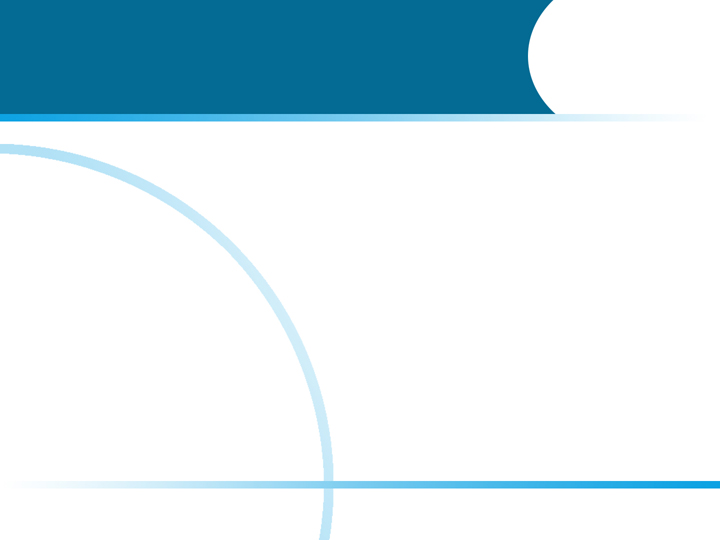 Implementation Plan
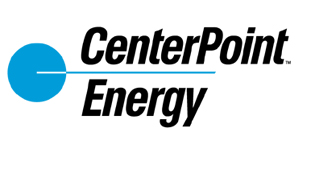 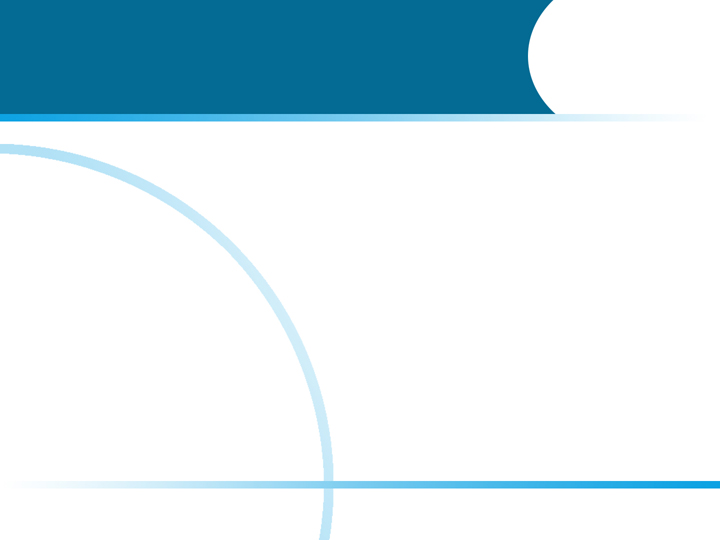 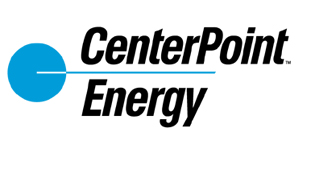 TPL-007-1 Summary
R1 requires to identify the individual and joint responsibilities of the Planning Coordinator (ERCOT) and Transmission Planners in ERCOT’s area for maintaining models and performing the study or studies needed to complete GMD Vulnerability Assessment.
R2 requires to maintain System models and GIC System (DC) models of the responsible entity’s planning area for performing the studies needed to complete GMD Vulnerability Assessment
Guidance for developing the GIC System model is provided in the GIC Application Guide developed by the NERC GMD Task Force and available at: http://www.nerc.com/comm/PC/Geomagnetic%20Disturbance%20Task%20Force%20GMDTF%202013/GIC%20Application%20Guide%202013_approved.pdf 
R3 requires to have criteria for acceptable System steady state voltage performance for its System during the benchmark GMD event described in Attachment 1. 
Applicability:  ERCOT and Transmission Planners Responsible for R1, R2 and R3
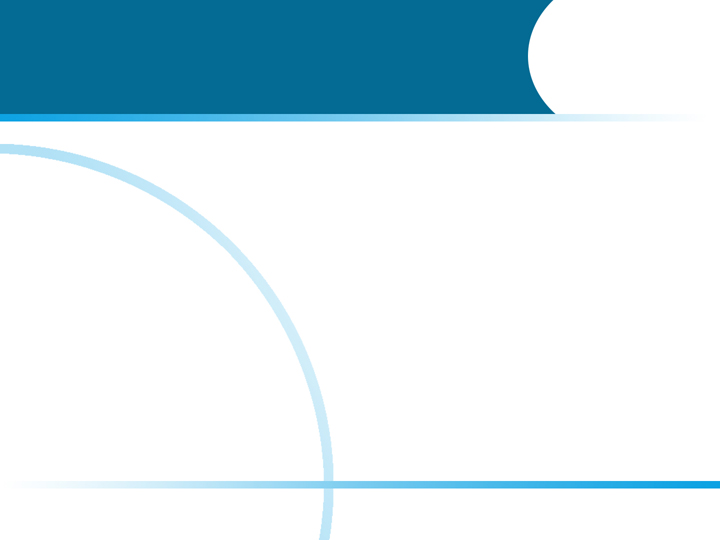 TPL-007-1 Summary
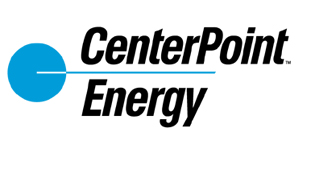 R4 requires a GMD Vulnerability Assessment of the system to determine its ability to withstand a Benchmark GMD Event without causing voltage collapse
Assessment performed once every five years
R5 requires to provide GIC flow information to be used for the transformer thermal impact assessment specified in R6 to each TO and GO that owns an applicable BES power transformer in the planning area. 
Additional guidance is available in the Transformer Thermal Impact Assessment white paper: http://www.nerc.com/pa/Stand/Pages/Project-2013-03-Geomagnetic-Disturbance-Mitigation.aspx
Applicability:  ERCOT Responsible for R4 and R5
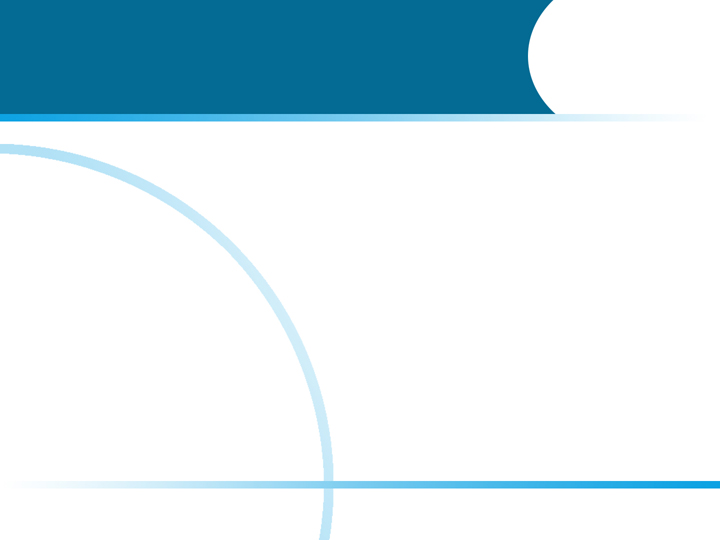 TPL-007-1 Summary
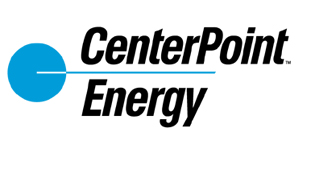 R6 requires a Transformer Thermal Impact Assessment to ensure high-side, wye grounded BES transformers connected at 200kV or higher will not overheat based on the benchmark event
Applies to transformers where effective GIC identified in GIC studies 75 A per phase or greater (not 75 A continuous). Effective 75 A per phase is a conservative screening criterion
Approaches for conducting the assessment are presented in the Transformer Thermal Impact Assessment white paper posted on the project page http://www.nerc.com/pa/Stand/Pages/Project-2013-03-Geomagnetic-Disturbance-Mitigation.aspx 
Performed once every five years with GMD Vulnerability Assessment

Applicability:  Generator Owners and Transmission Owners Responsible for R6
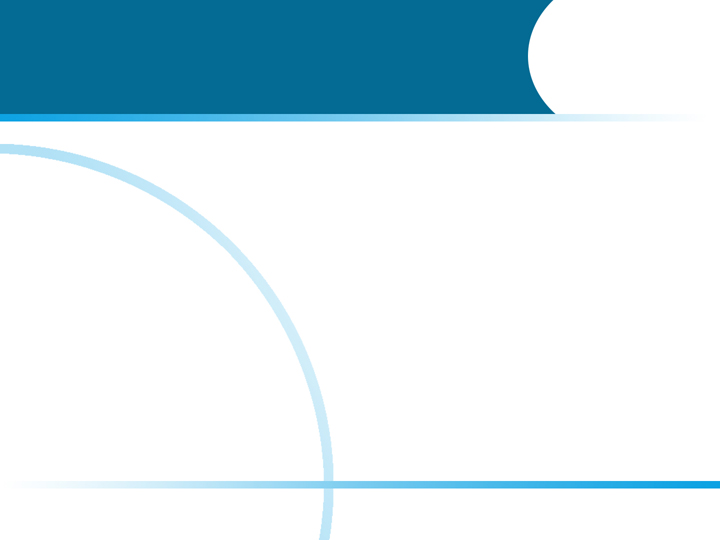 TPL-007-1 Summary
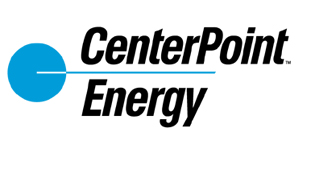 R7 requires to develop a Corrective Action Plan addressing how the performance requirements will be met if through the GMD Vulnerability Assessment responsible entity determined that System does not meet the performance requirements of Table 1.
Assessment performed once every five years with GMD Vulnerability Assessment
Corrective Action Plans as defined in the NERC Glossary of Terms: A list of actions and an associated timetable for implementation to remedy a specific problem. 		

Applicability:  ERCOT and Transmission Planners Responsible for R7
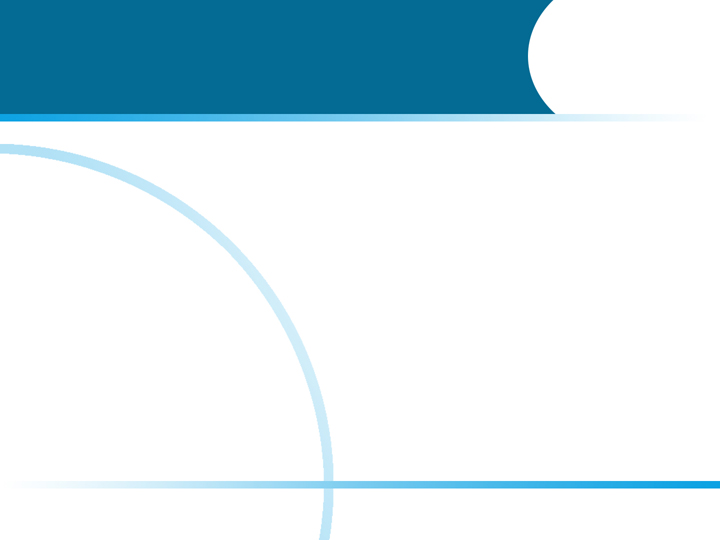 Existing Guidance for Performing 
GMD Analysis
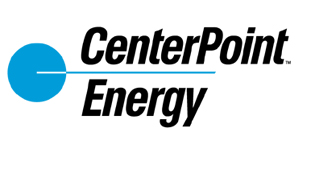 The NERC GMD TF has developed general guidelines for performing GMD Vulnerability Assessments that are described in TPL-007-1 :
NERC Geomagnetic Disturbance Planning Guide 
NERC GIC Application Guide
NERC Transformer Thermal Impact Assessment White Paper
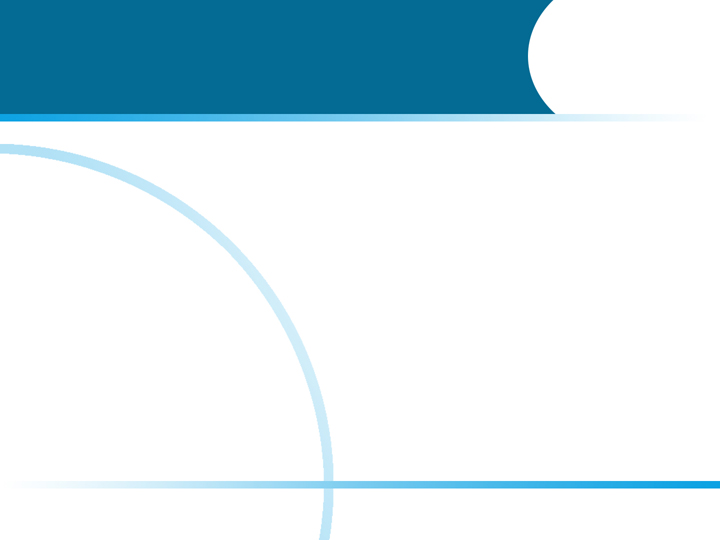 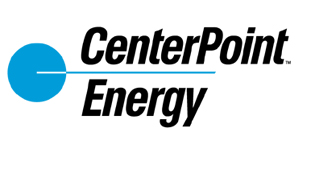 Questions and Answers
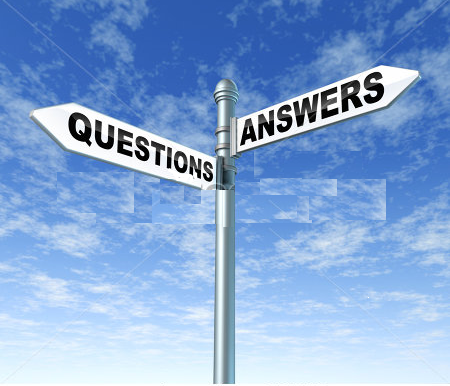